کتابهای خریداری شده خرداد ماه  1395
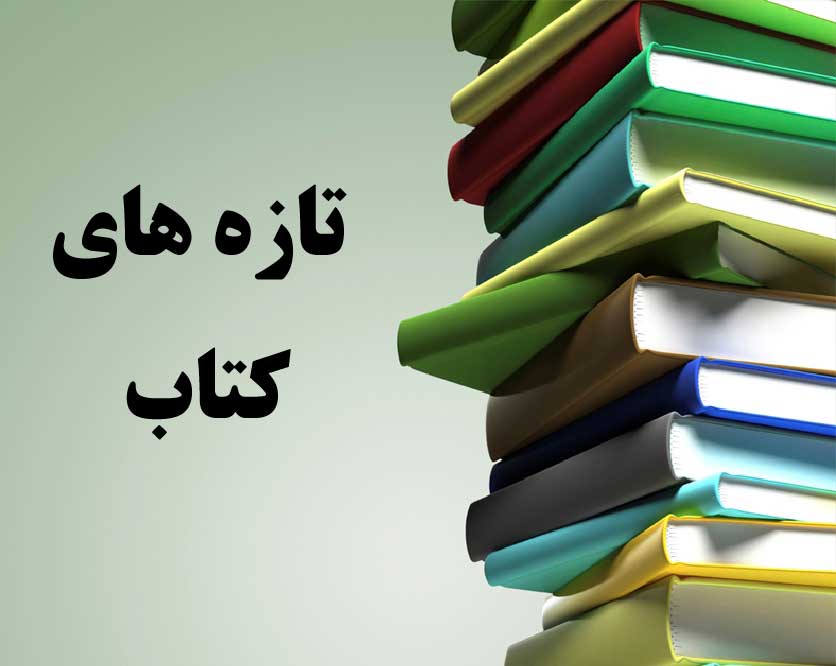 تهیه و تنظیم : فاطمه مستاجر
        شهریورماه 95
Clinical Orthodontics : current concepts, goals and mechanics / Karad, Ashok      2015
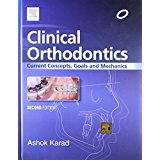 تازه های کتاب شهریور ماه    95
Primary Tooth Development in Infancy/ 
Aka, P. Sema       2016
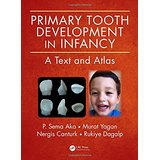 تازه های کتاب شهریور ماه    95
Handbook of Clinical Techniques in Pediatric Dentistry / Jane A. Soxman      2015
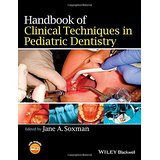 تازه های کتاب شهریور ماه    95
Endodontic Pain: Diagnosis, Causes, Prevention and Treatment/ Paul A. Rosenberg    2014
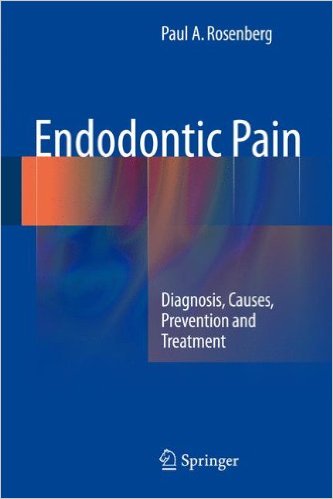 تازه های کتاب شهریور ماه    95
Mineral Trioxide Aggregate in Dentistry: From Preparation to Application /Josette Camilleri    2014
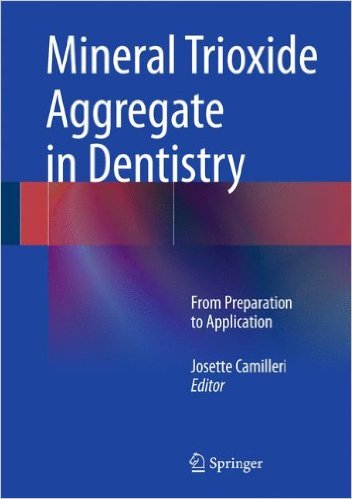 تازه های کتاب شهریور ماه    95
Nanotechnology in Endodontics: Current and Potential Clinical Applications/ Anil Kishen    2015
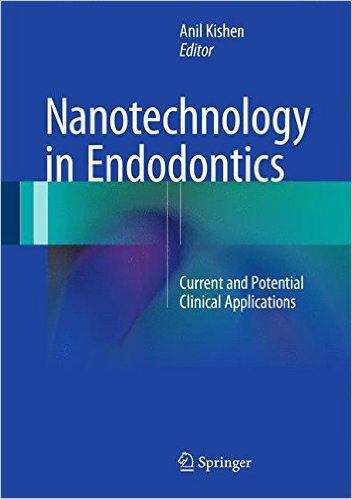 تازه های کتاب شهریور ماه    95
Pediatric Endodontics: Current Concepts in Pulp Therapy for Primary and Young Permanent Teeth/
 Anna B. Fuks    2016
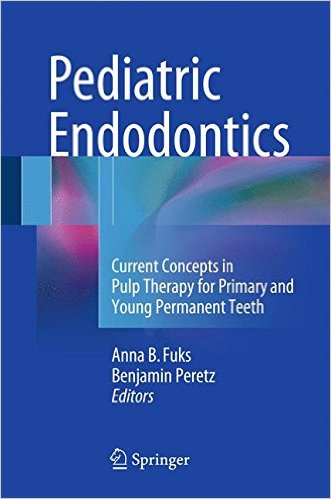 تازه های کتاب شهریور ماه    95
Principles and Practice of Single Implant and Restoration/ Mahmoud Torabinejad    2014
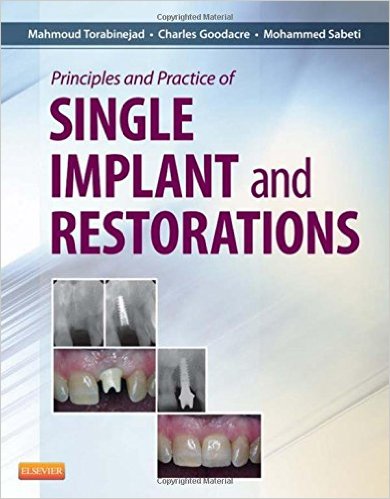 تازه های کتاب شهریور ماه    95
Fundamentals of Periodontal Instrumentation and Advanced Root Instrumentation / 
Jill Gehrig       2017
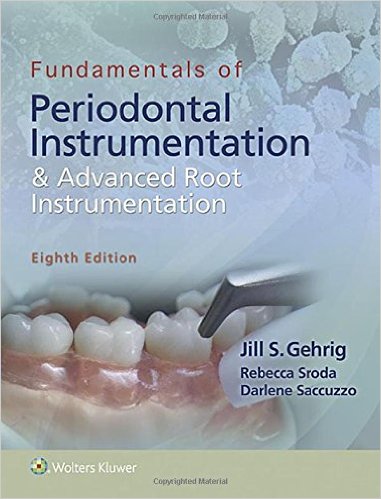 تازه های کتاب شهریور ماه    95
Hall's Critical Decisions in Periodontology/ Lisa A Harpenau    2013
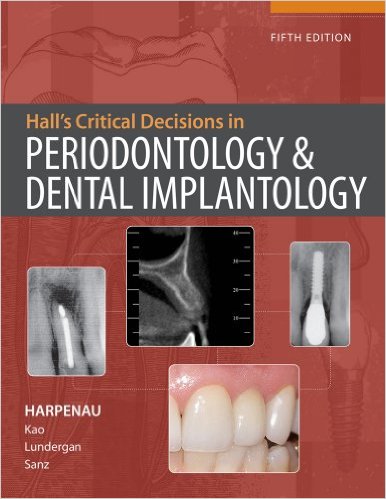 تازه های کتاب شهریور ماه    95
Minimally Invasive Dental Implant Surgery/  Daniel R. Cullum     2016
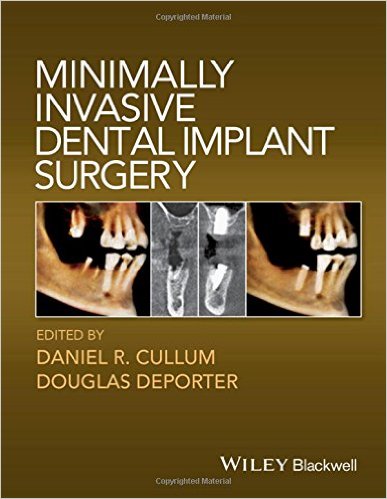 تازه های کتاب شهریور ماه    95
Minimally Invasive Periodontal Therapy: Clinical Techniques and Visualization Technology /
 Stephen K. Harrel   2015
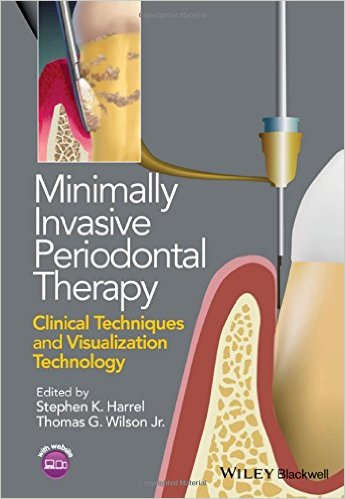 تازه های کتاب شهریور ماه    95
Periodontology: The Essentials /
Hans-Peter Müller    2016
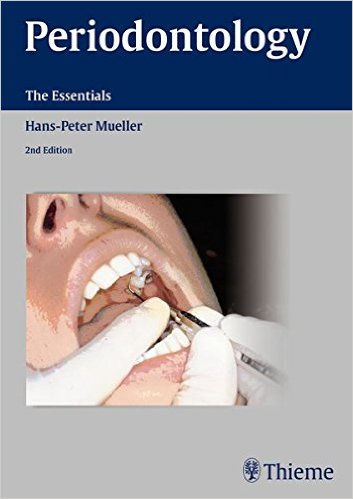 تازه های کتاب شهریور ماه    95
Advanced Ceramics for Dentistry/ 
James Shen     2014
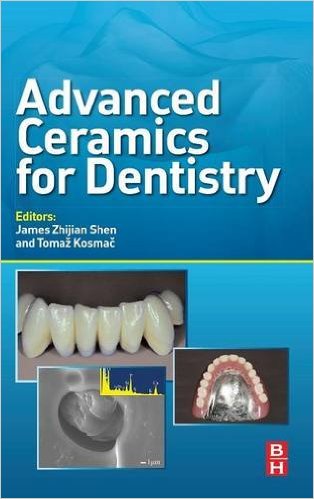 تازه های کتاب شهریور ماه    95
Clinical Aspects of Dental Materials / 
Marcia Gladwin       2013
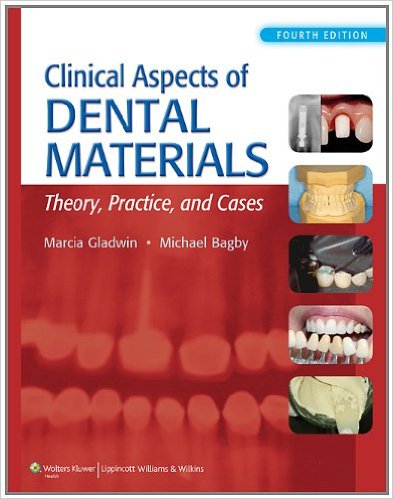 تازه های کتاب شهریور ماه    95
Dental Materials: Foundations and Applications/ John M. Powers     2017
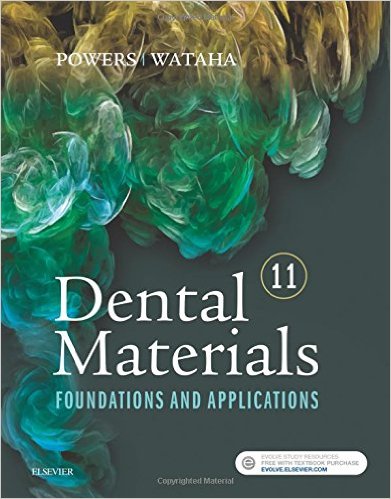 تازه های کتاب شهریور ماه    95
Esthetic and Restorative Dentistry: Material Selection and Technique / Douglas A. Terry    2013
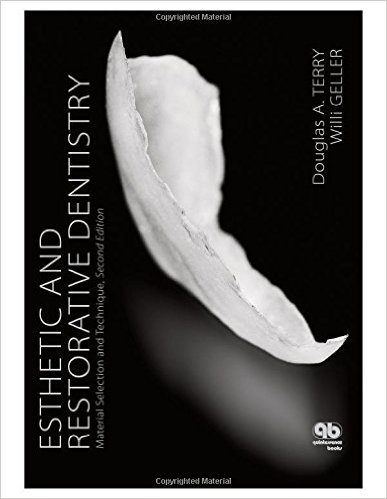 تازه های کتاب شهریور ماه    95
Surgical Design for Dental Reconstruction with Implants: A New Paradigm / Martin Chin    2016
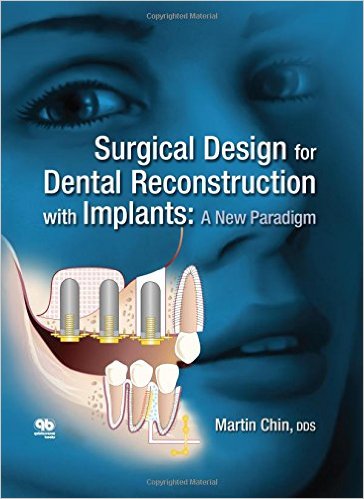 تازه های کتاب شهریور ماه    95
Crowns in Pediatric Dentistry/ 
Prashant Babaji     2015
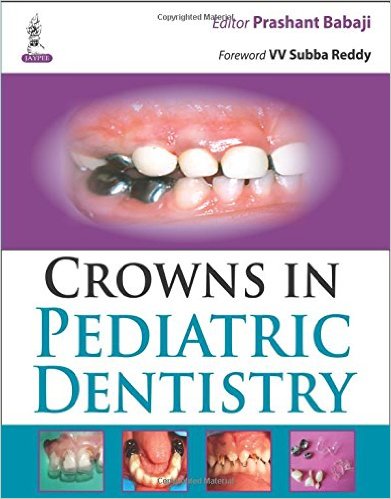 تازه های کتاب شهریور ماه    95
A Textbook of Public Health Dentistry/ 
C. M. Marya       2011
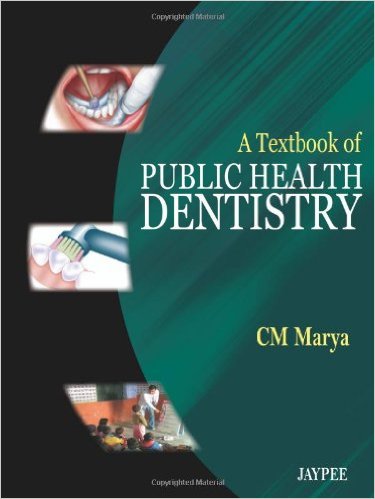 تازه های کتاب شهریور ماه    95
Dallas Rhinoplasty: Nasal Surgery by the Masters /Rod J. Rohrich     2014
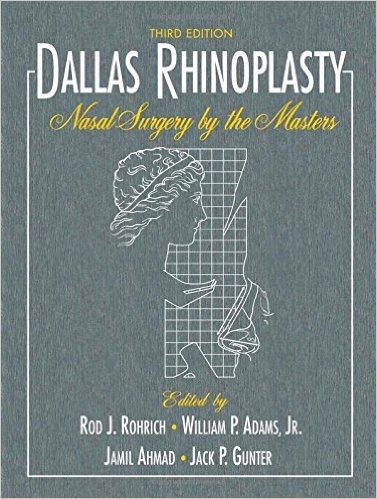 تازه های کتاب شهریور ماه    95
Cohen's Pathways of the Pulp Expert Consult/
Kenneth M. Hargreaves        2016
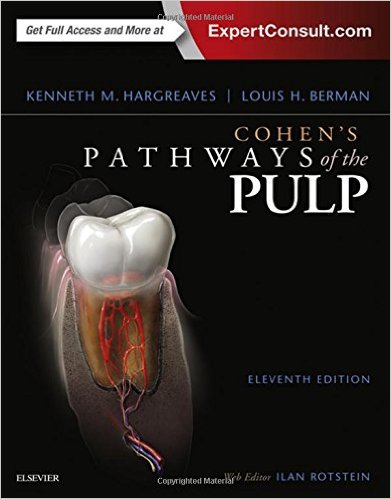 تازه های کتاب شهریور ماه    95
Shafer's Textbook of Oral Pathology/ Arya Rajendran    2012
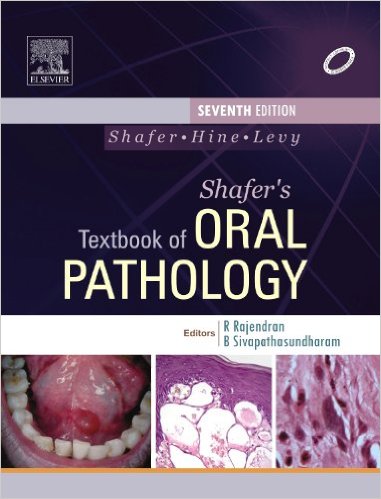 تازه های کتاب شهریور ماه    95
Specialty Imaging: Dental Implants/ 
Dania F Tamimi      2014
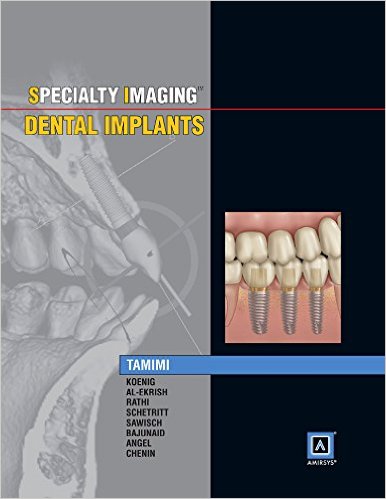 تازه های کتاب شهریور ماه    95
Atlas of Minor Oral Surgery: Principles and Practice/ David McGowan      2014
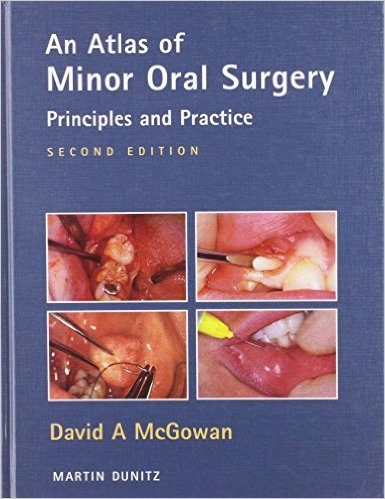 تازه های کتاب شهریور ماه    95
Dental Materials at a Glance/ 
J. Anthony von Fraunhofer    2014
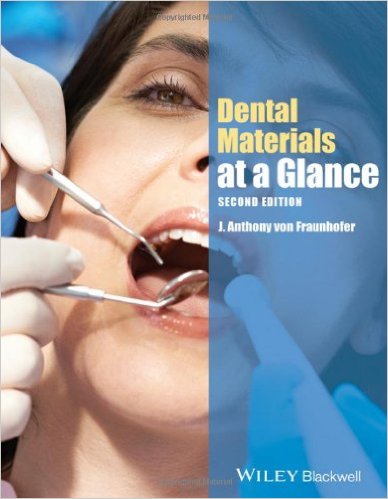 تازه های کتاب شهریور ماه    95
Contemporary Fixed Prosthodontics/ Stephen F. Rosenstiel      2016
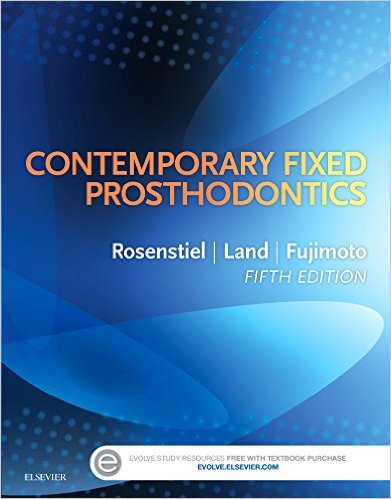 تازه های کتاب شهریور ماه    95
McDonald and Avery's Dentistry for the Child and Adolescent/
Jeffrey A. Dean    2016
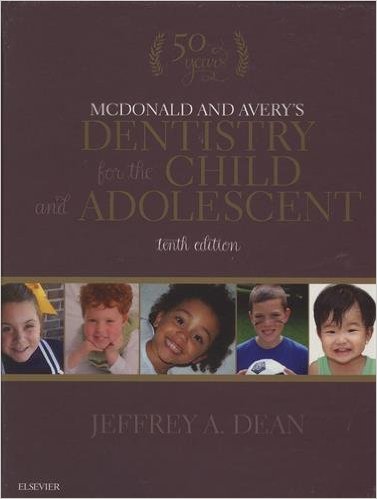 تازه های کتاب شهریور ماه    95
Early-Age Orthodontic Treatment/ 
Aliakbar Bahreman     2013
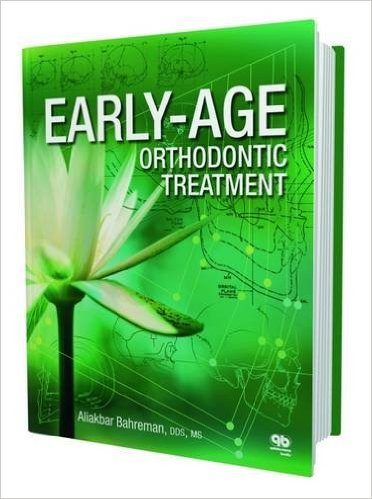 تازه های کتاب شهریور ماه    95
Textbook of Oral Medicine /
 Anil Govindrao Ghom    2014
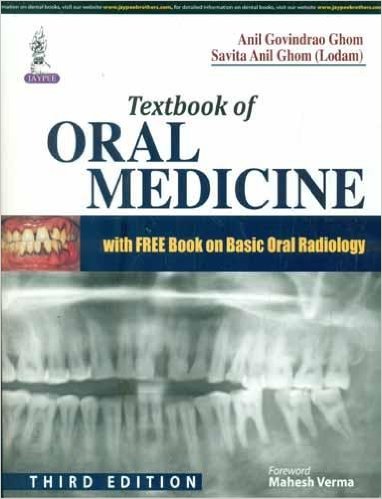 تازه های کتاب شهریور ماه    95
European Pharmacopoeia      2012
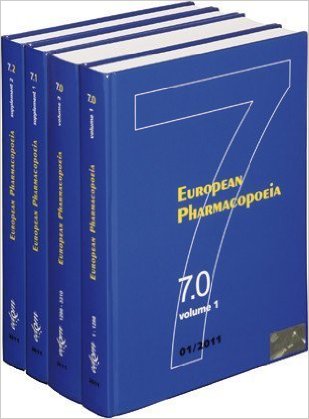 تازه های کتاب شهریور ماه    95
Oral Pathology: A Comprehensive Atlas and Text/ Sook-Bin Woo   2012
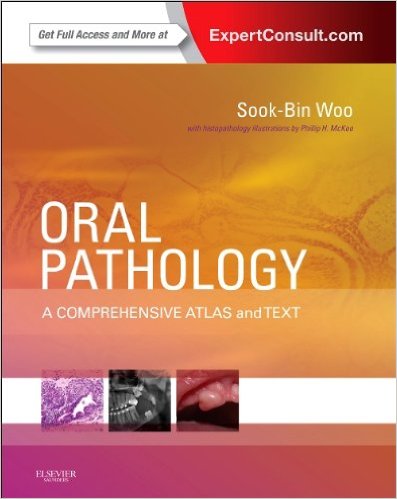 تازه های کتاب شهریور ماه    95
State-of-the-Art Orthodontics: Self-Ligating Appliances, Miniscrews and Second Molars Extraction / Hugo Trevisi      2011
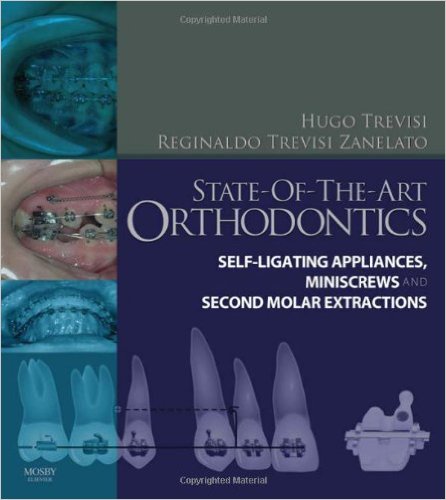 تازه های کتاب شهریور ماه    95
Local Anesthesia for the Dental Hygienist / Demetra D. Logothetis  2012
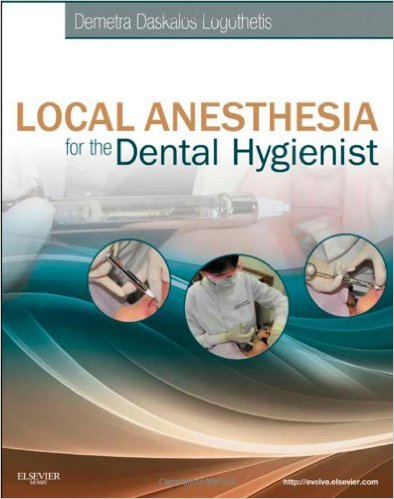 تازه های کتاب شهریور ماه    95
Medical Terminology: An Illustrated Guide/ Barbara Janson Cohen   2008
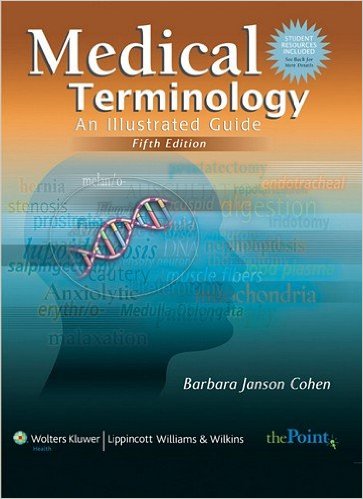 تازه های کتاب شهریور ماه    95
Oral Pathology: Clinical Pathologic Correlations/ Joseph A. Reg   2017
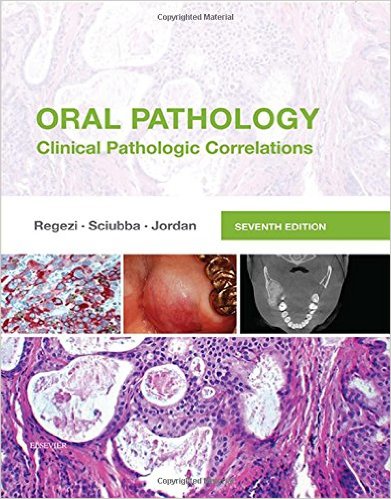 تازه های کتاب شهریور ماه    95
Illustrated Dental Embryology, Histology, and Anatomy/ Margaret J. Fehrenbach     2016
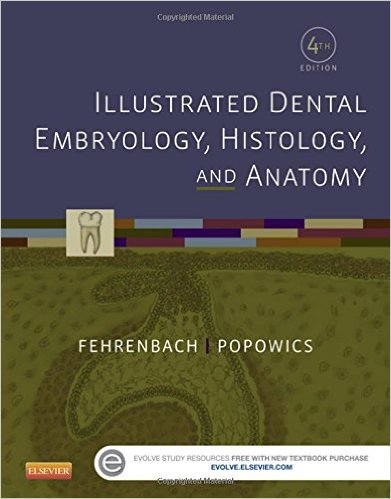 تازه های کتاب شهریور ماه    95
Twin Block Functional Therapy: Applications in Dentofacial Orthopedics/ William J. Clark  2015
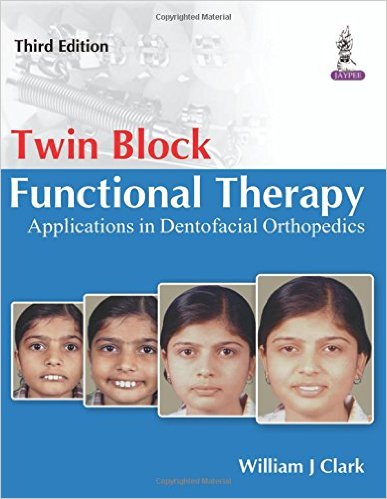 تازه های کتاب شهریور ماه    95
McCracken's Removable Partial Prosthodontics/Alan B. Carr     2016
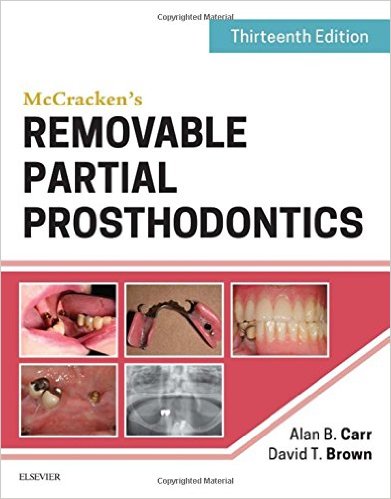 تازه های کتاب شهریور ماه    95
Oral Pathology for the Dental Hygienist/
 Olga A. C. Ibsen   2014
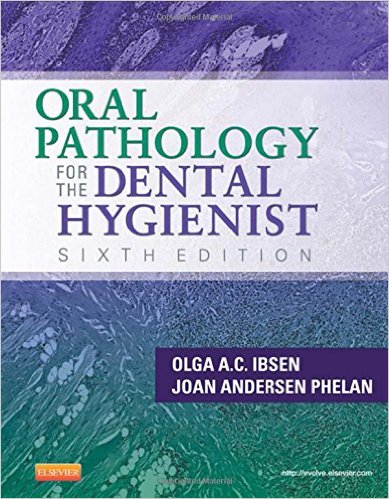 تازه های کتاب شهریور ماه    95
Periodontal Regenerative Therapy / 
Anton Sculean      2010
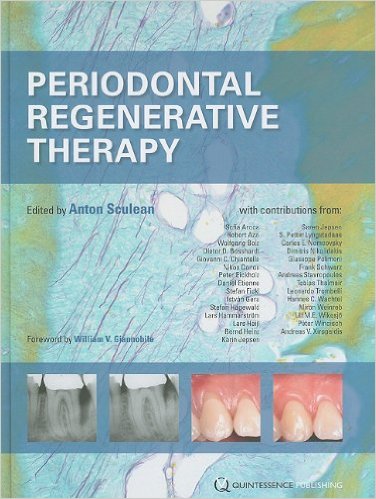 تازه های کتاب شهریور ماه    95